সবাই কে স্বাগত
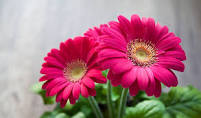 শিক্ষক পরিচিতি 
শামীমা লিজা
সহকারি শিক্ষক
দক্ষিন লেমুয়া সরকারি প্রাথমিক বিদ্যালয়
ফেনি সদর,ফেনি।
পাঠ পরিচিতি 
শ্রেনিঃ প্রথম
 বিষয়ঃ গনিত
পাঠঃ বিয়োগের ধারনা(১-১০)
পাঠ্যাংশঃ বিয়োগ
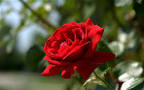 শিখনফল
১০।১।১। এক গুচ্ছ উপকরন থেকে কয়েকটি  উপকরন বাদ দিলে  কয়টি থাকে  তা বলতে পারবে ।
১০।১২।এক গুচ্ছ উপকরন  থেকে কয়েকটি উপকরন বাদ দিলে  কয়টি থাকে তা সংখ্যায়  বলতে ও  লিখতে পারবে।
কয়টি বেলুন আছে?  
কয়টি উড়ে গেলো?
৫টি
২টি
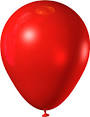 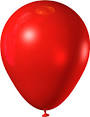 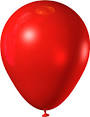 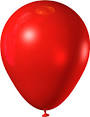 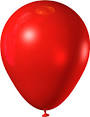 কয়টি বেলুন থাকল?
৩টি
বেলুন উড়ে গেলে বেলুনের সংখ্যা কমে যায়, এই কমে যাওয়া কে আমরা কি বলি
আজকে আমরা শিখব
বিয়োগ
নিচে ৭টি বল আছে ।এখন কয়েকটি করে বল সরিয়ে নিলে কয়টি করে থাকে তা দেখব
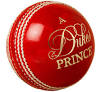 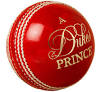 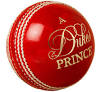 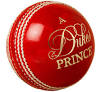 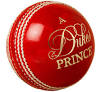 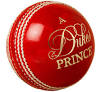 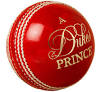 ২টি বল সরিয়ে নিই।কয়টি বল থাকবে?
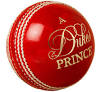 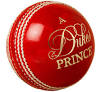 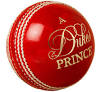 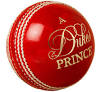 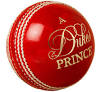 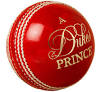 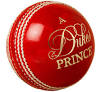 ৭-২=
৫
দলীয় কাজ
দল নং ১
ছবি দেখে সংখ্যায় প্রকাশ কর।
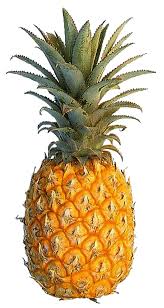 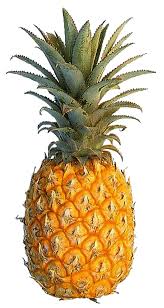 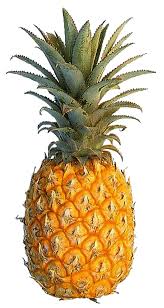 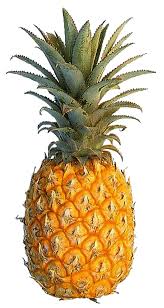 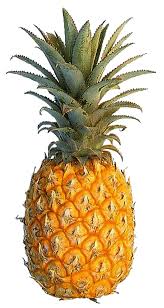 ৫-৩=
২
দল নং  ২।ছ বি দেখে সংখ্যায় প্রকাশ কর
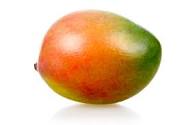 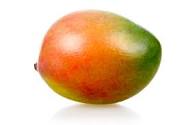 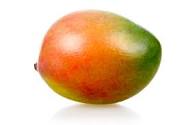 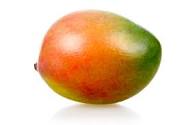 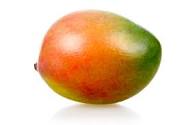 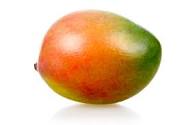 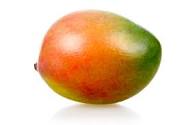 ৭-২
৫
=
মূল্যায়ন
বিয়োগ করঃ

৪-২=
৬-৩=
৮-২=
৭-৩=
২
৩
৬
৪
সবাই কে ধন্যবাদ
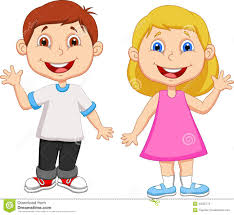